Олимпиады и конкурсы для обучающихся и педагогов
2020-2021 уч. год
Первое полугодие
Первое полугодие
Второе полугодие
Второе полугодие
Международная олимпиада учителей-предметников «ПРОФИ-2020»https://www.olimphse.ru/
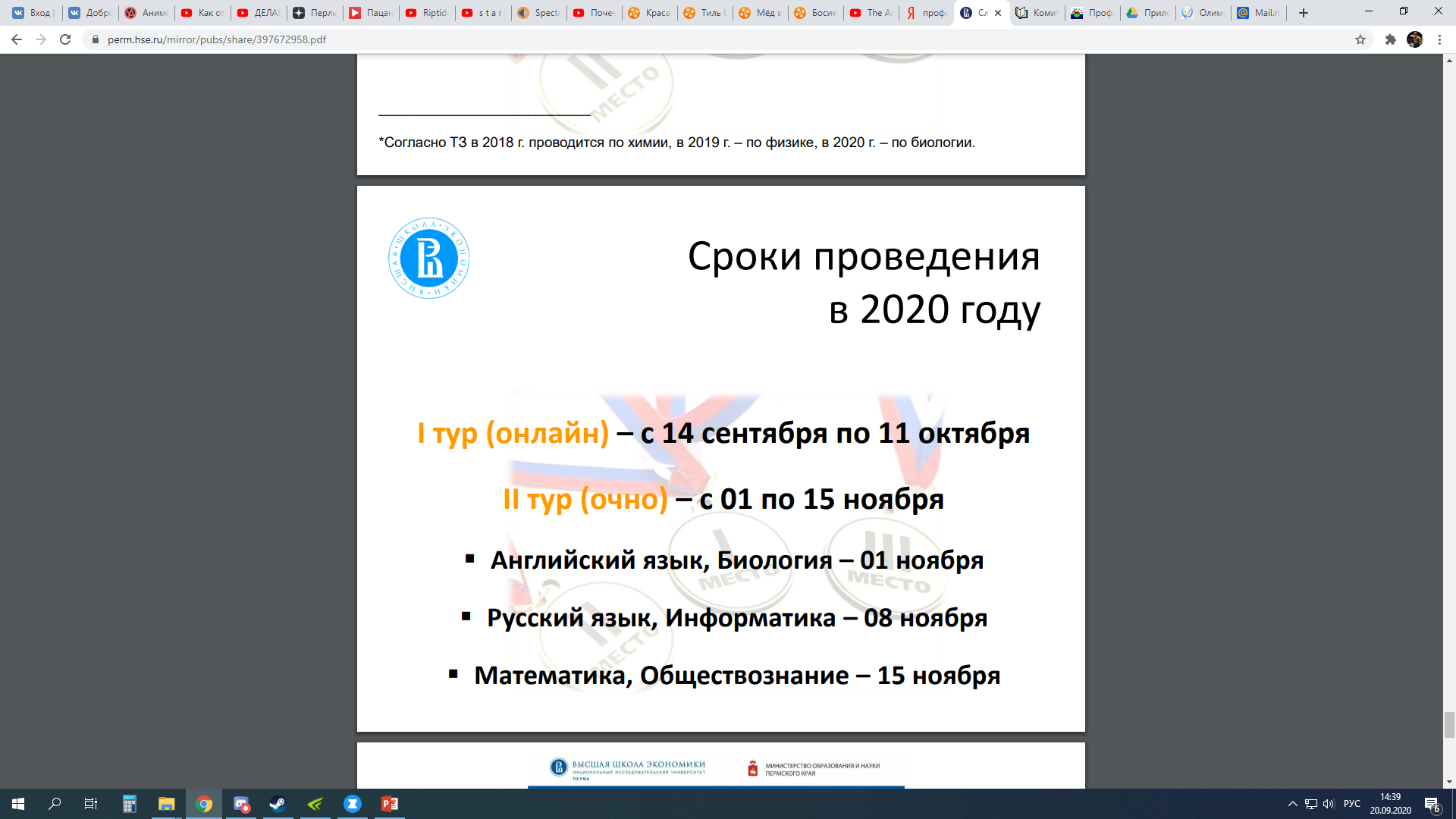 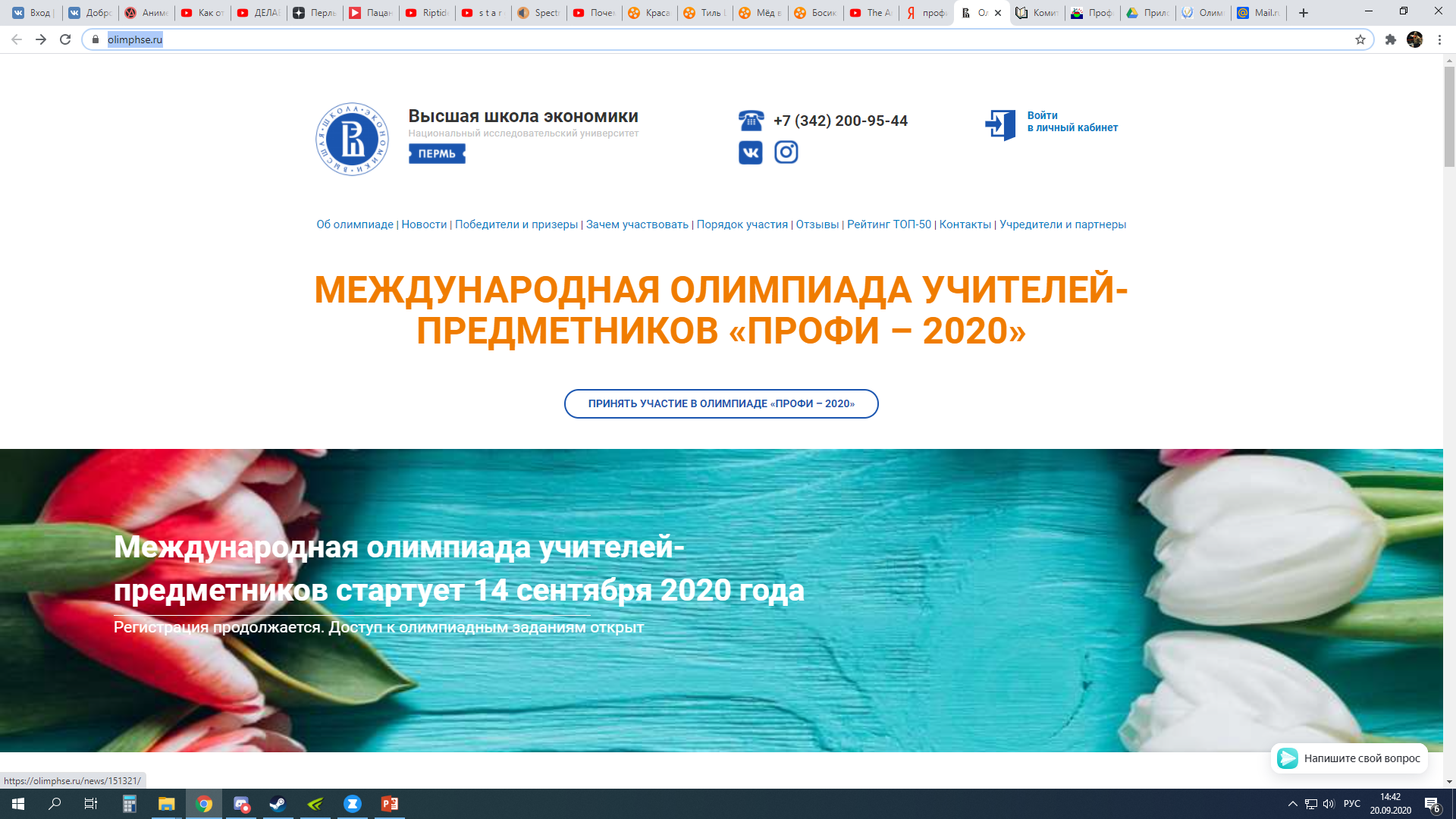 Очный тур в Челябинске
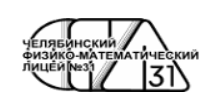 Всероссийский конкурс команд учителей«Учитель будущего»https://teacheroffuture.ru/
Создать команду из 3-х педагогов
Пройти онлайн тестирование:предметный тест,психолого-педагогический тест,тест по культуре речи
Принять участие в региональном полуфинале (очно)
Принять участие в финале Всероссийского конкурса (очно)
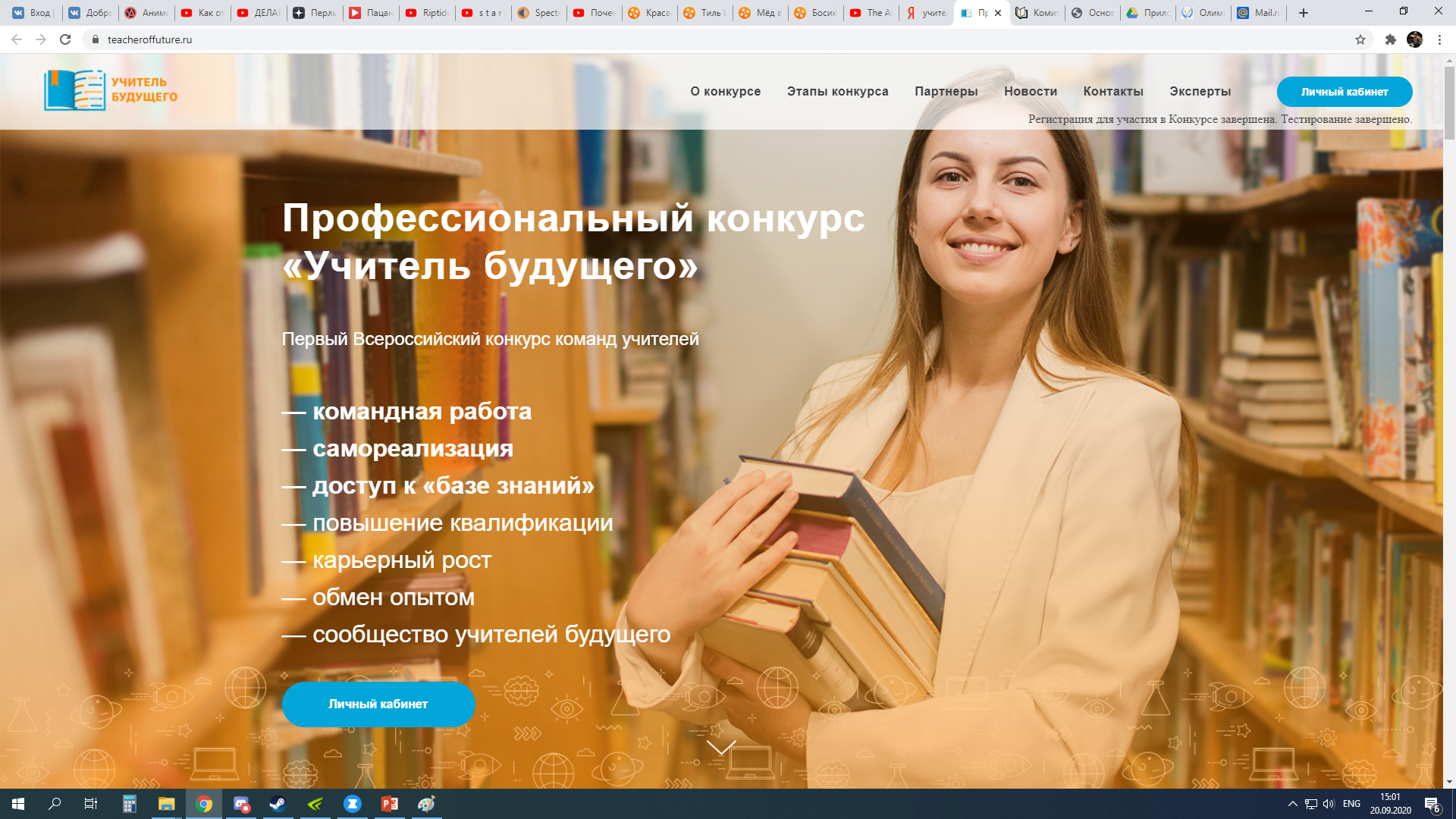